Зимующие птицы
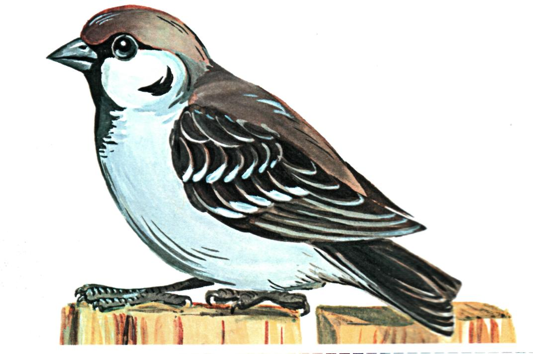 Автор презентации:  Фёдорова Алиме Мубарекшевна, воспитатель МДОУ «ЦРР-детский сад № 17 «Ладушки» г Вольска Саратовской области»
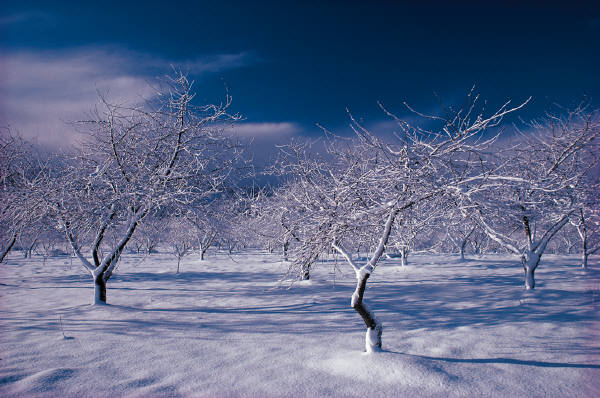 Не все птицы улетают на зиму
           в тёплые края. Те, которые проводят зиму с нами называются
 зимующими.

 Отгадайте загадки и вы узнаете названия этих птиц.
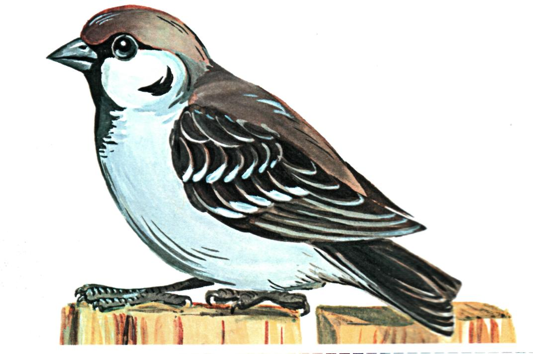 Маленький мальчишка
В сером ярмячишке 
По дворам шныряет,
Крошки собирает.
ВОРОБЕЙ живёт повсюду, кроме Севера
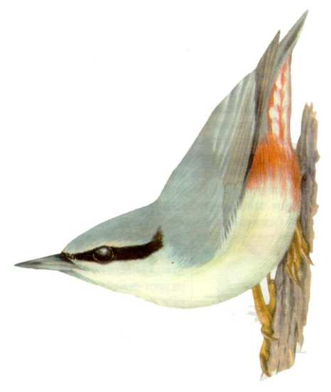 Тащит в дупла лип упорно
Жёлуди, орехи, зёрна,
Как заправский кладовщик
Бойкий…………………..ямщик.
ПОПОЛЗЕНЬ умеет передвигаться по стволам вниз головой. Осенью запасает корм.
В лесу под щебет, звон и свист
Стучит лесной Телеграфист:
«Здорово, дрозд приятель!»
И ставит подпись…………………
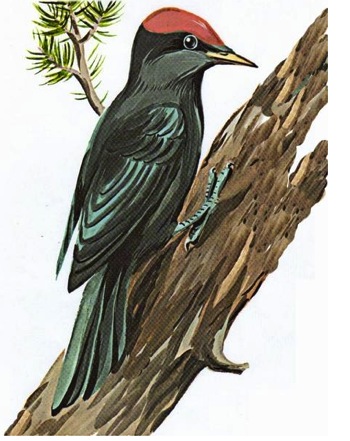 ДЯТЕЛ  питается насекомыми , которых с помощью клюва добывает из-под коры деревьев.
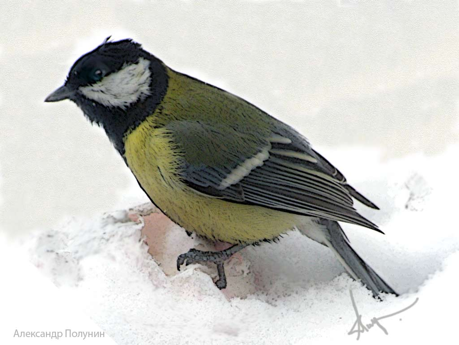 Спинкою зеленовата,
Животиком желтовата
Шапочка чёрненькая ,
И полоской  шарфик.
СИНИЦА-ловкая птичка, уничтожает вредителей не только летом, но и зимой.
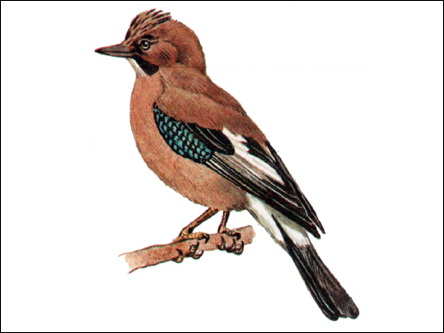 Синих крылышек красу
Разглядеть нельзя в лесу,
По сучкам порхает бойко
С резким хриплым криком.
Кто же это?
СОЙКА –очень нарядная птица. У встревоженной сойки на голове поднимается хохолок. Питается желудями и орехами, спрятанными с осени.
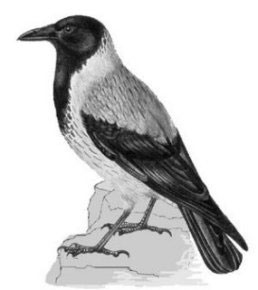 Кар! Кар! Кар!-
Кричит плутовка.
Ну и ловкая воровка!
Все блестящие вещицы
Очень любит эта птица!
И она вам всем знакома,
Как зовут её?
ВОРОНА-крупная птица. Если вороны сидят на верхушках деревьев- будет мороз.
Игра «Третий лишний»
ЗИМУЮЩИЕ
ПЕРЕЛЁТНЫЕ
ГРАЧ
СОЙКА
ВОРОНА
ЦАПЛЯ
ЛАСТОЧКА
ПОПОЛЗЕНЬ
Игра «Третий лишний»
ЗИМУЮЩИЕ
ПЕРЕЛЁТНЫЕ
СТРИЖ
ДЯТЕЛ
СИНИЦА
УТКА
СКВОРЕЦ
ВОРОБЕЙ
КАКИЕ ПТИЧЬИ СЕКРЕТЫ  ВЫ УЗНАЛИ?
1.   Почему птицы улетают ?
Зимой  не смогли бы прокормиться.
2.   Как птицы узнают о приближении зимы?
Птицы замечают, что дни становятся короче.
3.  Почему некоторые птицы не улетают зимой?
Они могут и зимой найти себе корм.
Некоторые птицы делают запасы с осени.
Список используемых источников:
1. http://www.artap.ru/animal/animal26.jpg
2. http://www.artap.ru/animal/animal26.jpg
3. http://www.bio.vsu.ru/oriolus/ris43.jpg
4. http://ru.wikipedia.org/
5. http://puzzles.amparlius.ru/new/rdl_child.asp?id=183&a=0
6. http://www.kinder-sad.ru/zagadki/o-ptichkach
7.http://www.xrest.ru/images/collection/00616/981/original.jpg